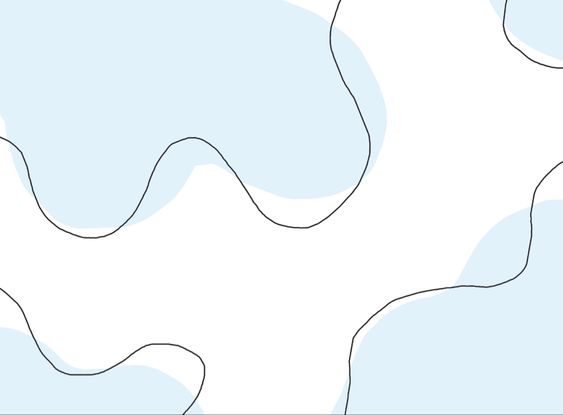 ЖЕ
НИЕ
СЛО
чи
ние
Вы
та
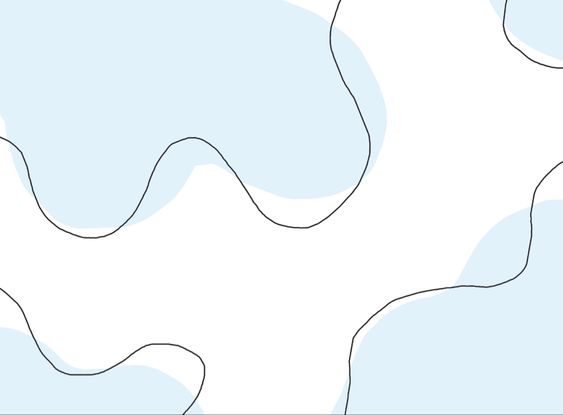 СЛОЖЕНИЕ И ВЫЧИТАНИЕ
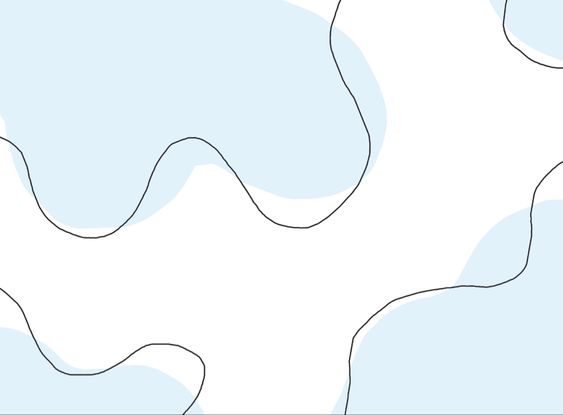 4+2
2+4
ПЕРЕМЕСТИТЕЛЬНОЕ СВОЙСТВО
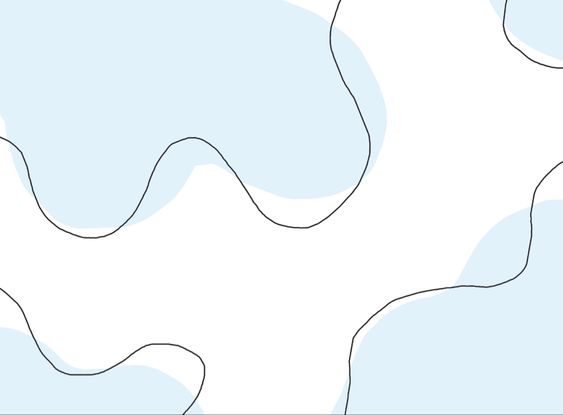 1 ВАРИАНТ
2 ВАРИАНТ
7+2+3+8
(7+3)+(2+8)
ГРУППИРОВКА
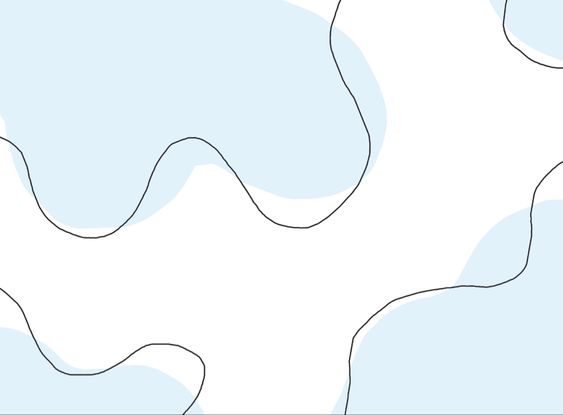 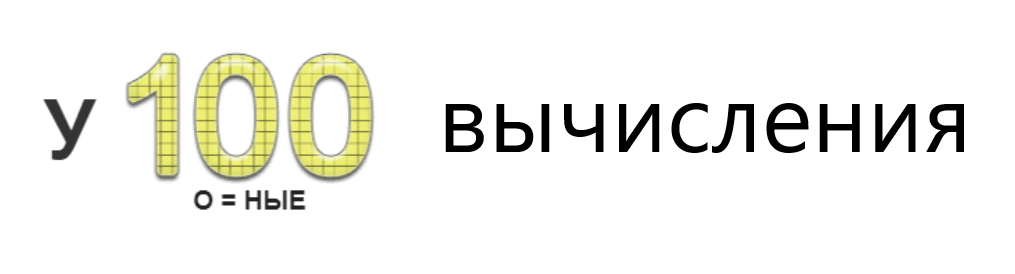 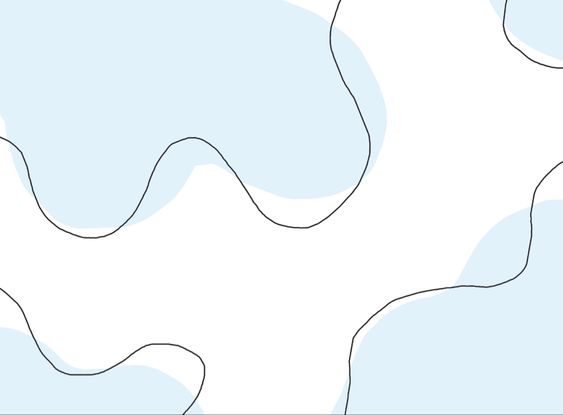 УСТНЫЕ ВЫЧИСЛЕНИЯ
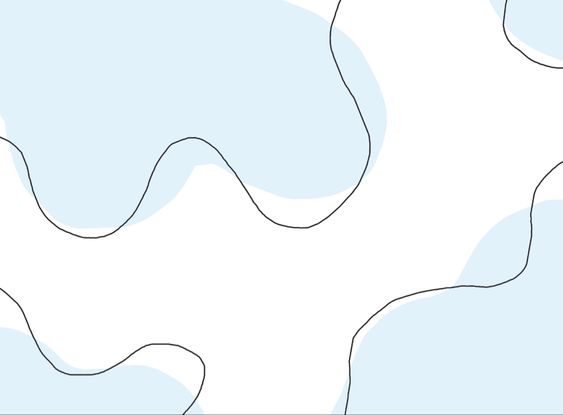 3
1
2
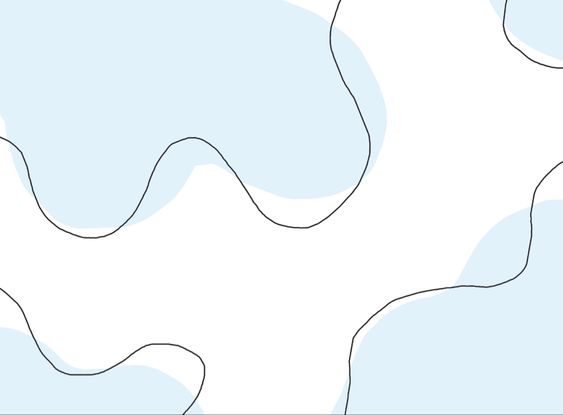 РАБОТА С УЧЕБНИКОМ
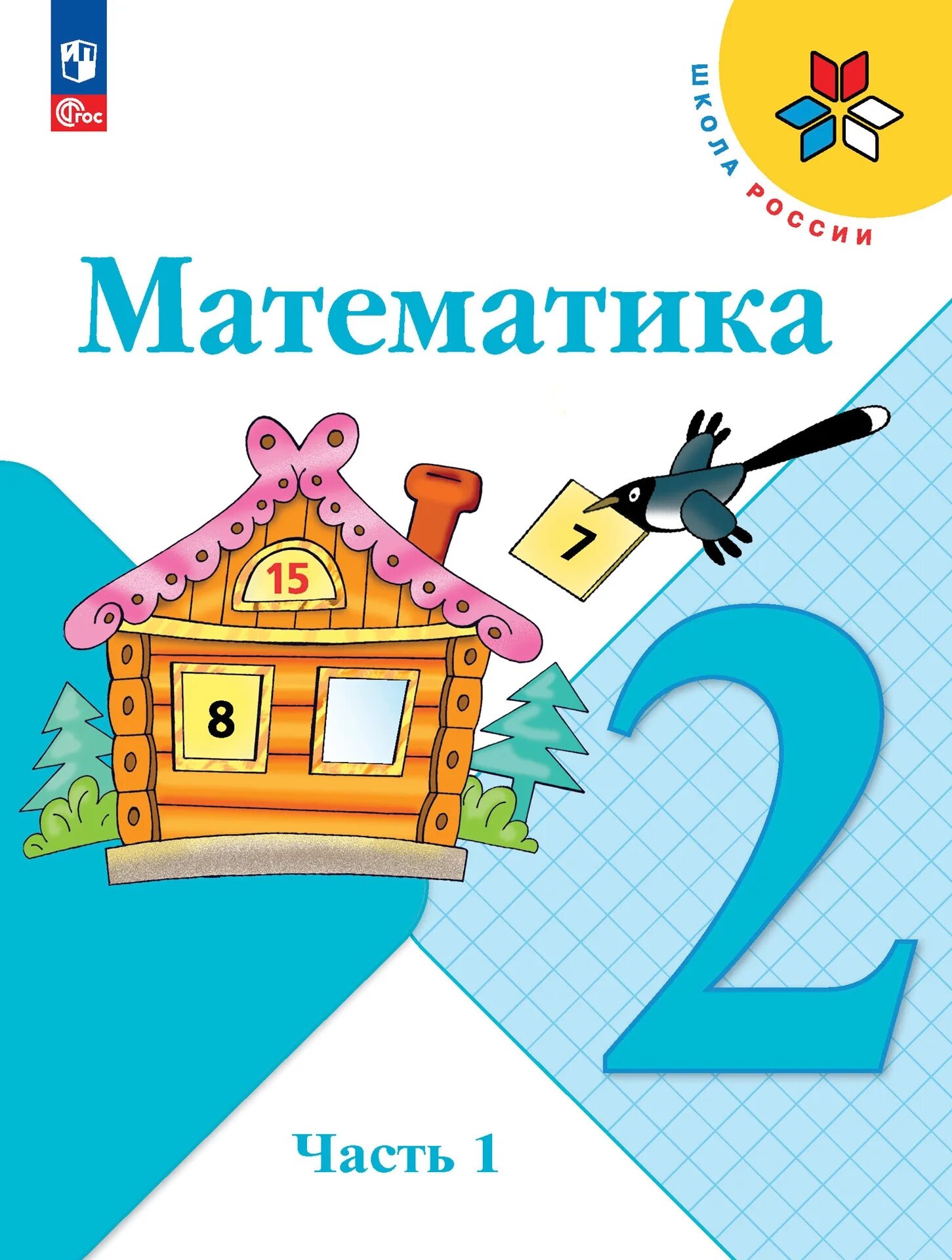 СТР. 57
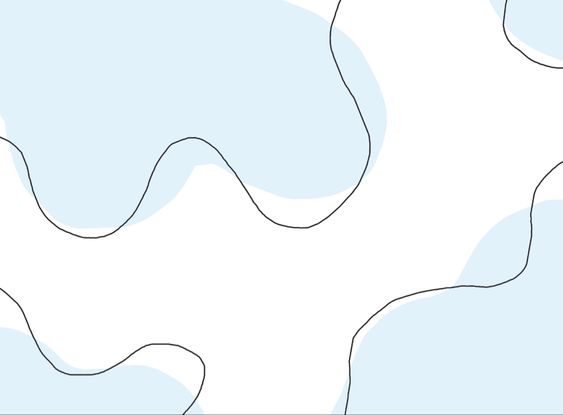 САМОСТОЯТЕЛЬНАЯ РАБОТА